Zajęcia podnoszące kompetencje emocjonalno-społeczne
Temat: Porozmawiajmy o emocjach i uczuciach
Uczucia, a Emocje
Radość
Złość
Smutek
Strach
Żal
Wstyd
Lęk
Miłość
Nienawiść
Pogarda
Zazdrość
Zawiść
Współczucie
Przyjaźń
Emocje
Uczucia
Radość
Złość
Smutek
Strach
Żal
Wstyd
Lęk
Miłość
Nienawiść
Pogarda
Zazdrość
Zawiść
Współczucie
Przyjaźń
Emocje – odczuwamy je niezależnie 
od samego siebie. 
Są neutralne i są naszą reakcją na to, co się stało.
Uczucia- powstają z czasem, w dużo bardziej skomplikowany sposób niż emocje.
Możemy nad nimi zapanować zmieniając nasz sposób myślenia
[Speaker Notes: Uczucia- powstają z czasem, w dużo bardziej skomplikowany sposób niż emocje. Możemy nad nimi zapanować zmieniając nasz sposób myślenia.]
Co to jest emocja?
Jest zwykle wynikiem świadomej lub nieświadomej oceny zdarzenia jako istotnie wpływającego na cele lub interesy podmiotu.
Jest zwykle doświadczana jako szczególny rodzaj stanu psychicznego. 
Często towarzyszą jej lub następują po niej zmiany somatyczne, ekspresje mimiczne i pantomimiczne oraz reakcje o charakterze behawioralnym.
Emocje podstawowe:
Wrodzone, wspólne wszystkim ludziom 

Wg Ekmana*:
Zdziwienie, szczęście, gniew, strach, wstręt, smutek 
Wg Tomkinsa*:
Zdziwienie, zainteresowanie, radość, wściekłość, strach, wstyd, udręka 


*Paul Ekman (ur. 15 lutego 1934 w stanie Waszyngton) – amerykański psycholog, pionier w dziedzinie badań emocji i ich ekspresji ruchowo-mimicznej.
*Silvan Solomon Tomkins (ur. 4 czerwca 1911 w Filadelfii, zm. 10 czerwca 1991 Somers Point k. New Jersey) – amerykański psycholog i filozof, uznawany[a] za twórcę nowoczesnej „teorii afektów[b]”[4][5] i „teorii skryptów”, dotyczącej roli emocji w kształtowaniu osobowości.
Różne emocje maja inne podłoże mózgowe – uszkodzenie (np. ciała migdałowatego) może  uszkodzić identyfikowanie strachu i smutku, nie uszkadzając percepcji innych emocji
Emocje pozytywne i negatywne nie są przeciwstawne, ale mogą występować równocześnie, np. radość i złość
Cannona i Barda
Wydarzenie
informacja przetwarzana 
przez wzgórze i 
przesyłana do kory i
 do ciała
Ocena wydarzenia 
przez korę
EMOCJA
Strach
Zasada odruchu emocjonalnego - emocje mogą powstawać jako prosta reakcja na bodźce, bez udziału świadomości. skojarzenie bodźca z emocja jest stałe, i mimo czasowego wygaszenia nadal maja potencjał do aktywacji
Strach oddziałuje na inne procesy psychiczne.  powoduje zwiększoną gotowość na reakcje (np. na sygnał do ucieczki)
Ciekawostki dotyczące emocji
Zadowolenie, a pieniądze
Odczuwamy radość przy względnym wzroście majątku, a nie jego bezwzględnym poziomie, czyli aby odczuwać satysfakcję, musimy się cały czas bogacić.
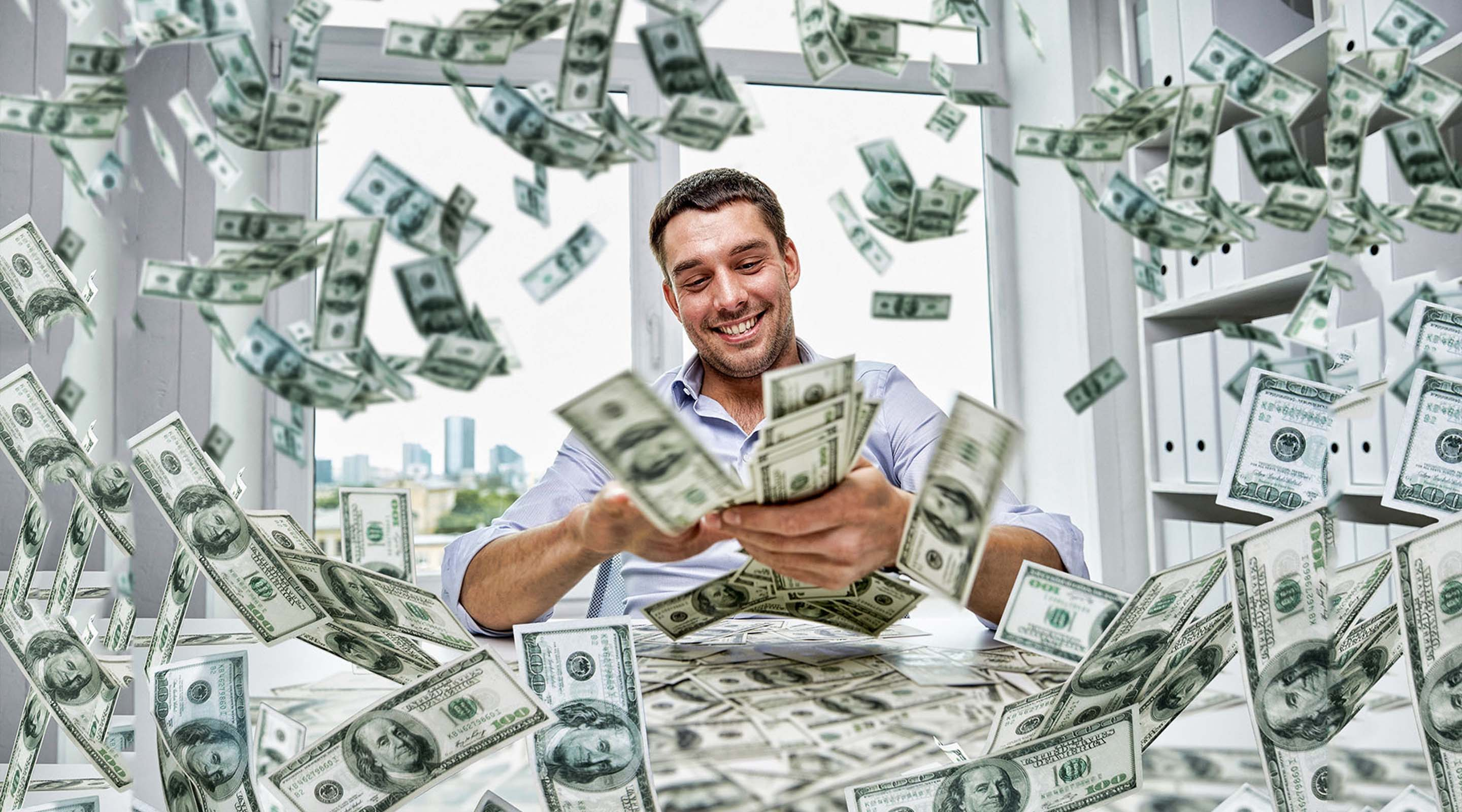 Język ciała:
Jednojajowe bliźnięta (ten sam genotyp) wychowywane oddzielnie poruszały się w ten sam sposób (Faber). 
Język ciała jest częściowo wrodzony.
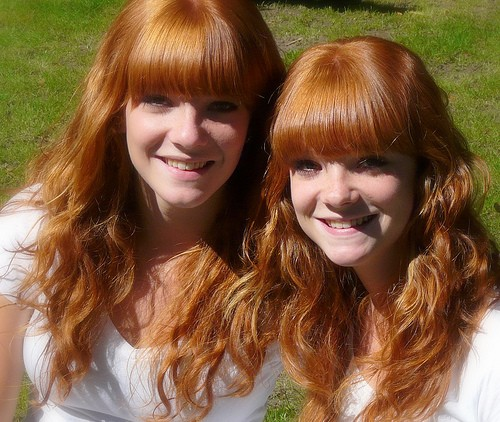 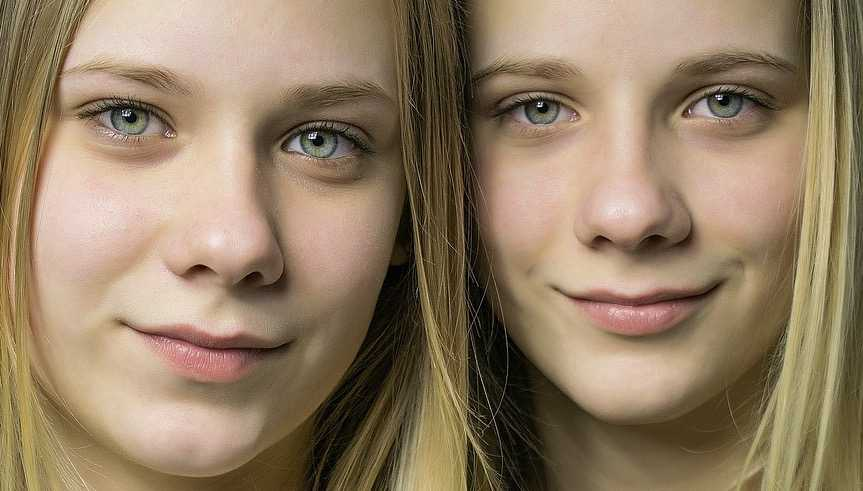 Emocje a wykonywanie zadań:
Emocje pozytywne sprzyjają zadaniom werbalnym, czyli słownym.
Emocje negatywne sprzyjają zadaniom przestrzennym (położenie przestrzenne, pamięć twarzy).
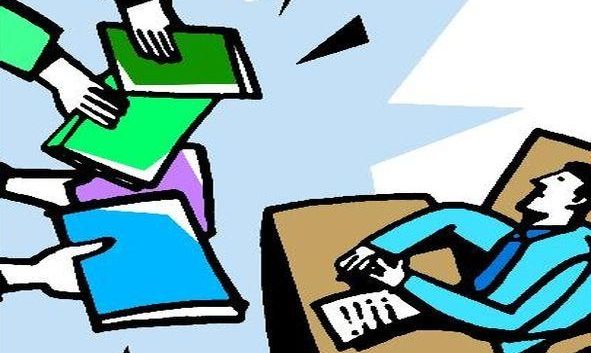 Dziękuję za uwagę.
Wszelkie pytania proszę kierować na adres kedzierska-woźniak@wp.pl
Bibliografia
B. Wojciszke „Psychologia społeczna”
E. Aronson „Psychologia społeczna. Serce i umysł”